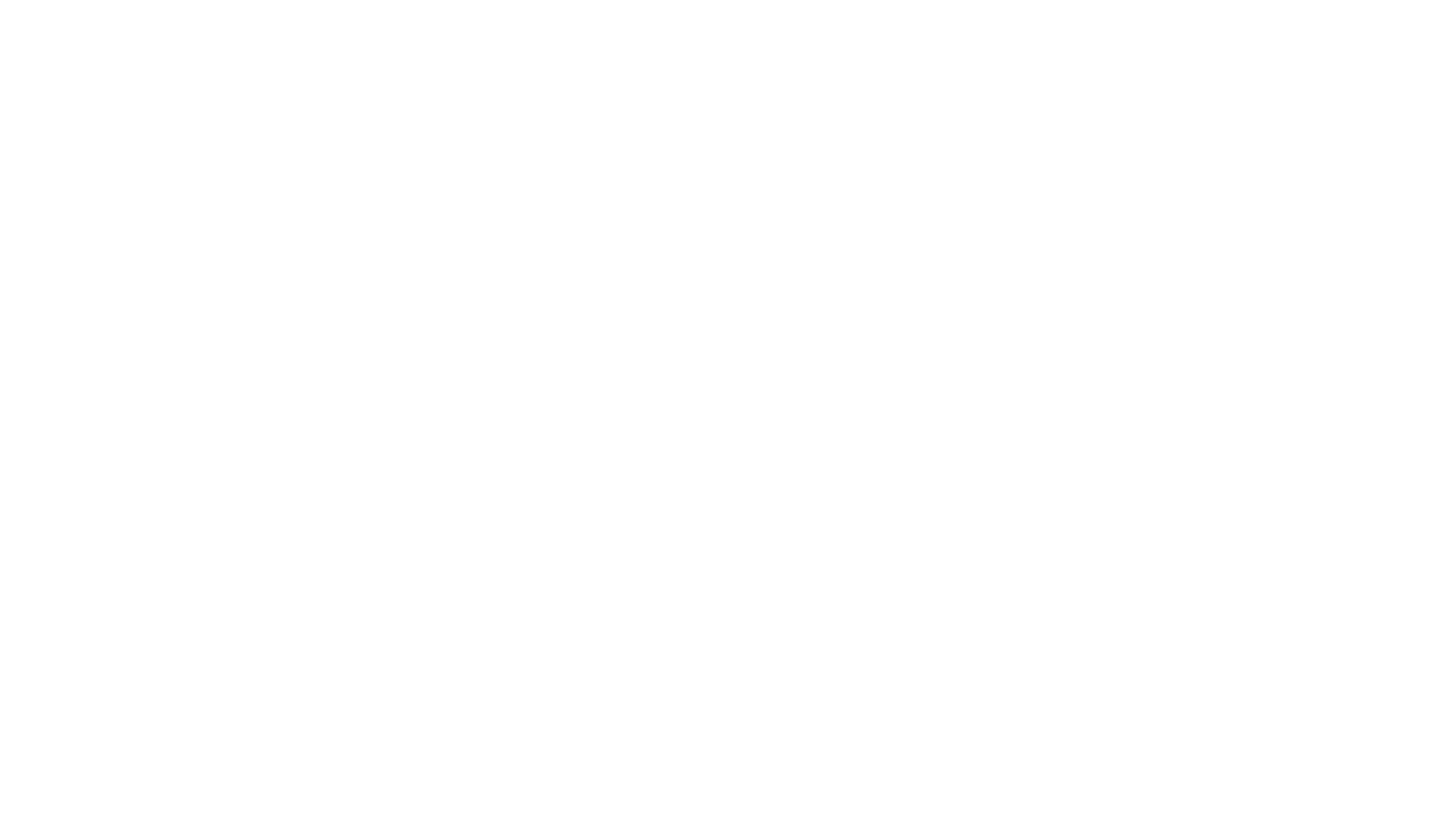 Federal Indian Policy Eras
Lesson 6: Montana Indians and Federal Indian Policy
Colonization/Colonial Period, 1492 - 1800s
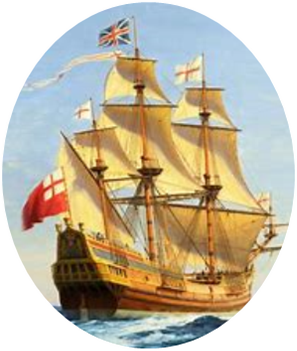 Treaty Making/Removal Period, 1778-1871
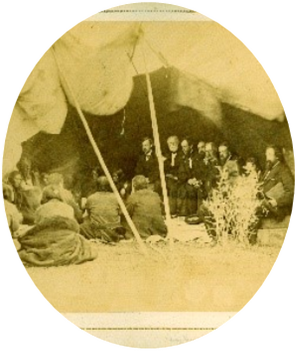 [Speaker Notes: Image Credit: Commissioners in Council with the Arapahoes and Cheyennes, photo by Alexander Gardner, Edward E. Ayers Collection, AP 2800 Box Aurgur 4, The Newberry Library, Chicago Illinois]
Reservation Period – Allotment / Assimilation, 1887 – 1934
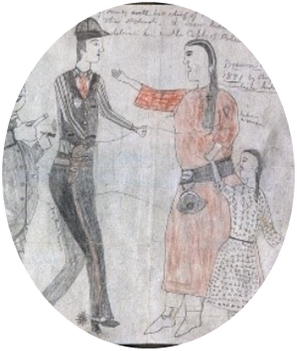 Tribal Reorganization Period 1934-1953
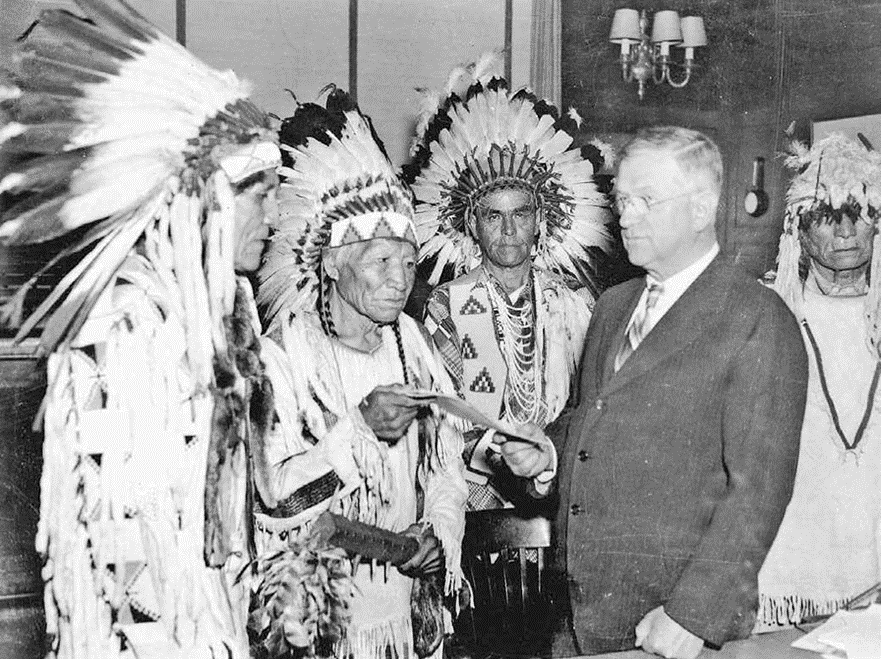 [Speaker Notes: Image: Secretary of Interior Harold Ickes handing first constitution issued under the Indian Reorganization Act to delegates of the Confederated Tribes of the Flathead Indian Reservation, International News Photo, 1935, Library of Congress]
Termination and Relocation Period 1953-1968
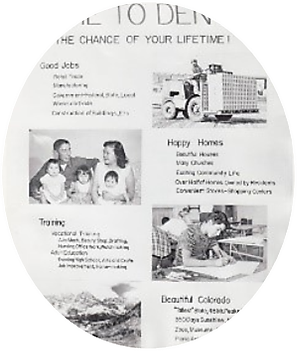 [Speaker Notes: Image: Relocation flier, National Archives and Records Administration, College Park, MD, photo no. 75-N-REL-1G]
Self-Determination Period 1975 - Today
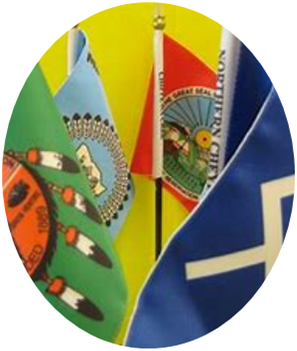 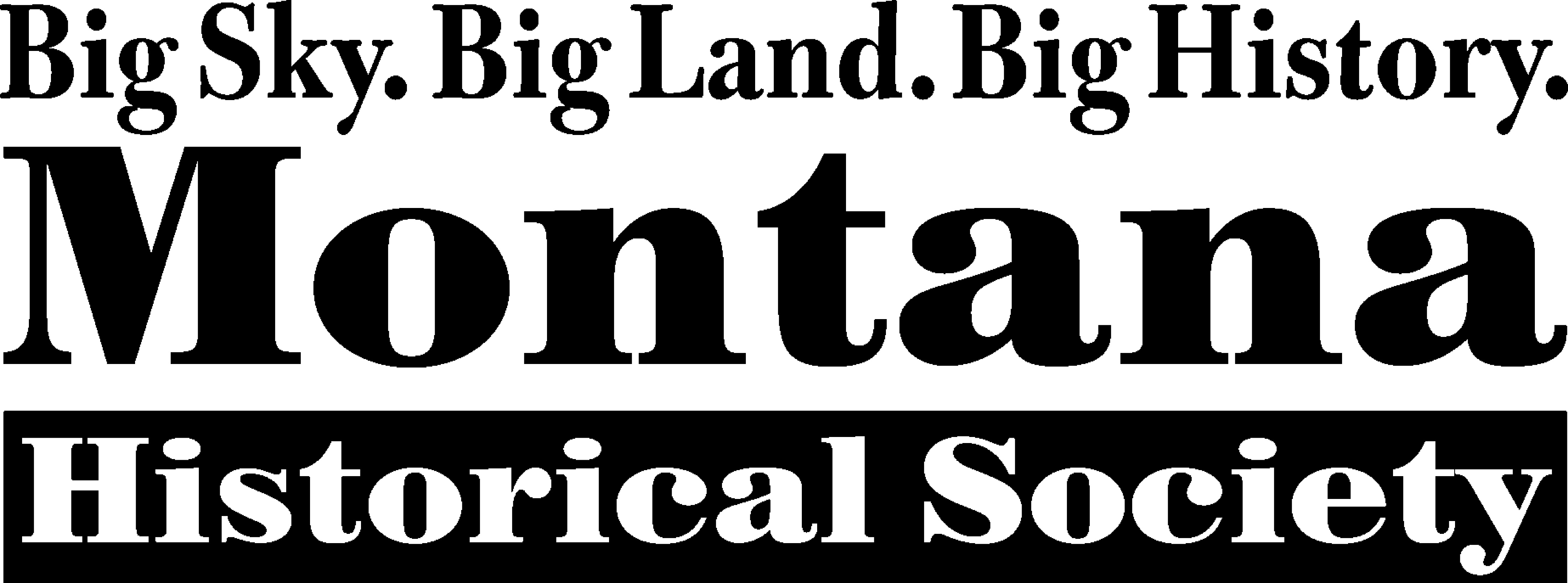